Figure 1. Coronal sections of monkey V-1 reacted for CO, non-phosphorylated, and phosphorylated neurofilament from a ...
Cereb Cortex, Volume 15, Issue 8, August 2005, Pages 1146–1154, https://doi.org/10.1093/cercor/bhh214
The content of this slide may be subject to copyright: please see the slide notes for details.
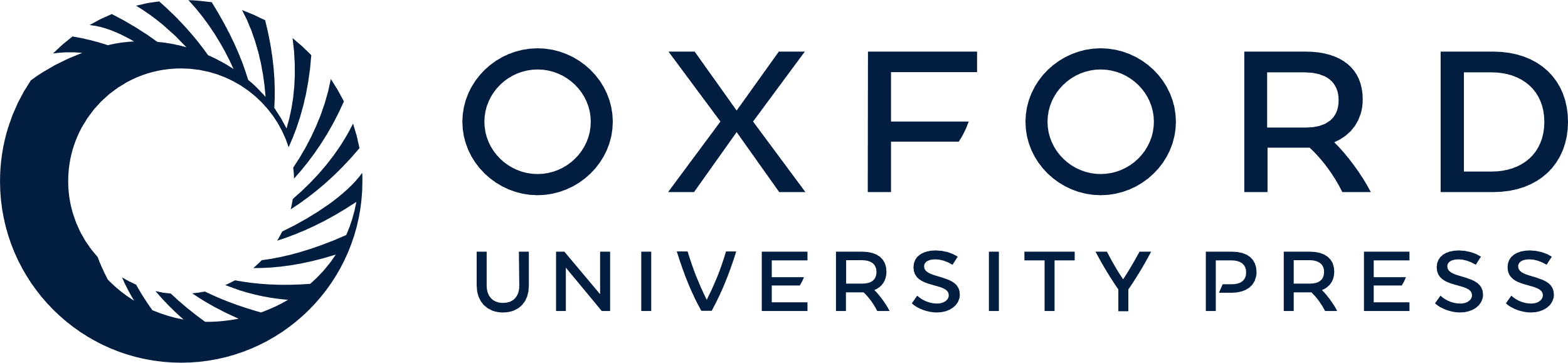 [Speaker Notes: Figure 1. Coronal sections of monkey V-1 reacted for CO, non-phosphorylated, and phosphorylated neurofilament from a normal 4 month old infant (A, B and C) and a normal adult (D, E and F). Non-phosphorylated neurofilament labeling in the infant (B) and adult (E) was strong in layers VI, V and IVB. Although there was heavy layer II/III reactivity in the adult, the infant showed light labeling. Phosphorylated neurofilament labeling was strong within layer IVCα in the infant (C) and adult (F) but comparatively weak in all other layers. Scale bar = 250 μm.


Unless provided in the caption above, the following copyright applies to the content of this slide: © Oxford University Press 2004; all rights reserved]